Муниципальное автономное дошкольное образовательное учреждение «Детский сад № 10» г. Усинска
«Применение нейроигр и упражнений в работе с детьми»
Воспитатель: Нуриева И.Д
Преимущества использования нейроигр :
- игровая форма обучения;
- эмоциональная привлекательность;
- многофункциональность;
- автоматизация звуков в сочетании с двигательной активностью, а не статичное выполнение заданий только за столом;
- формирование стойкой мотивации и произвольных познавательных интересов;
- формирование партнерского взаимодействия между ребенком и педагогом.
Задачи:
 - развитие концентрации и внимания, координации;
 - развитие памяти, мелкой и общей моторики, умения ориентироваться в пространстве;
- работа над гармоничным взаимодействием полушарий;
- активизация речи; работа над эмоциональной устойчивостью, повышением внимания.
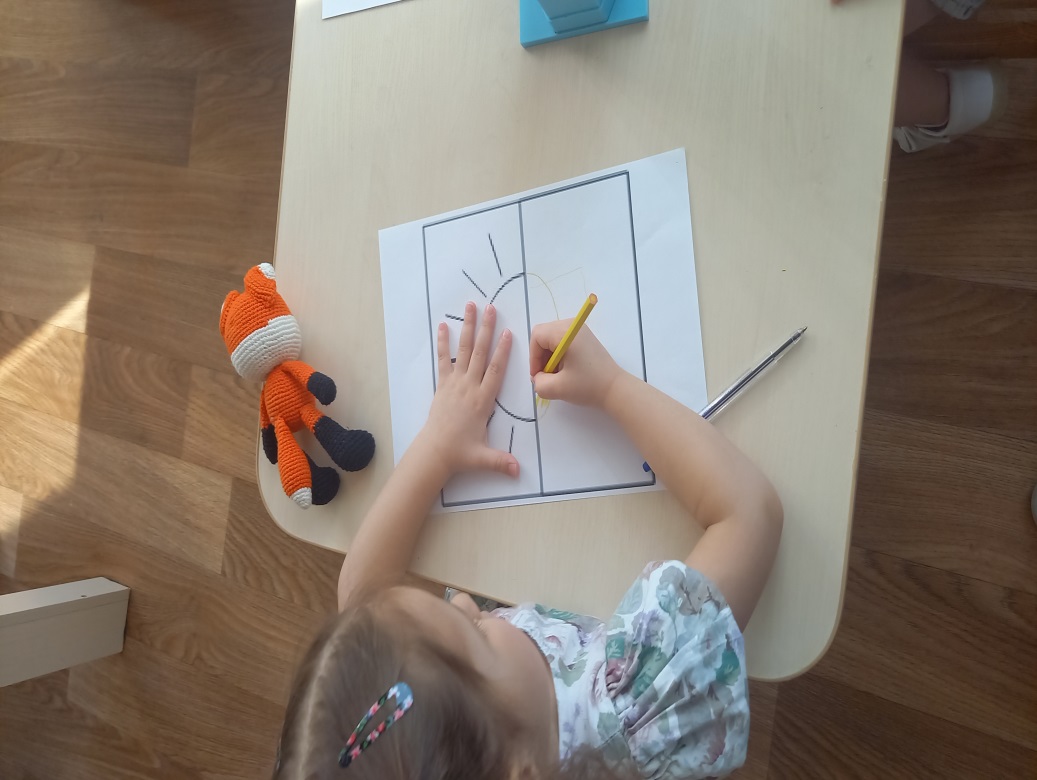 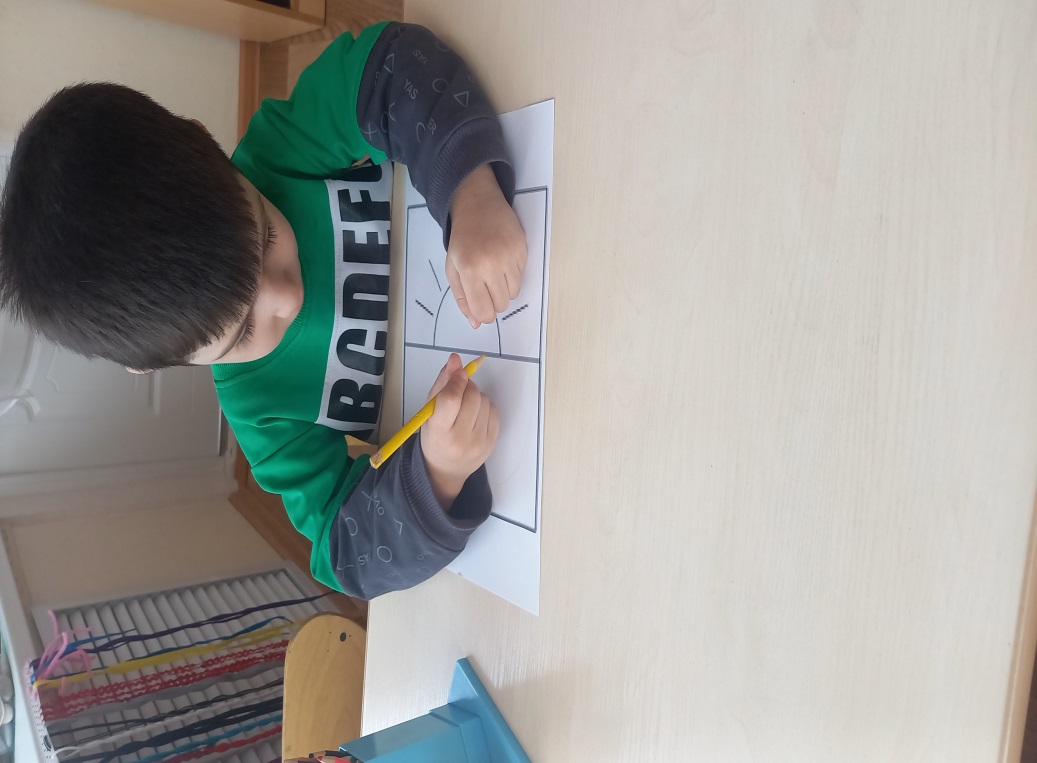 «Зеркальное рисование»
[Speaker Notes: Зеркальное рисование]
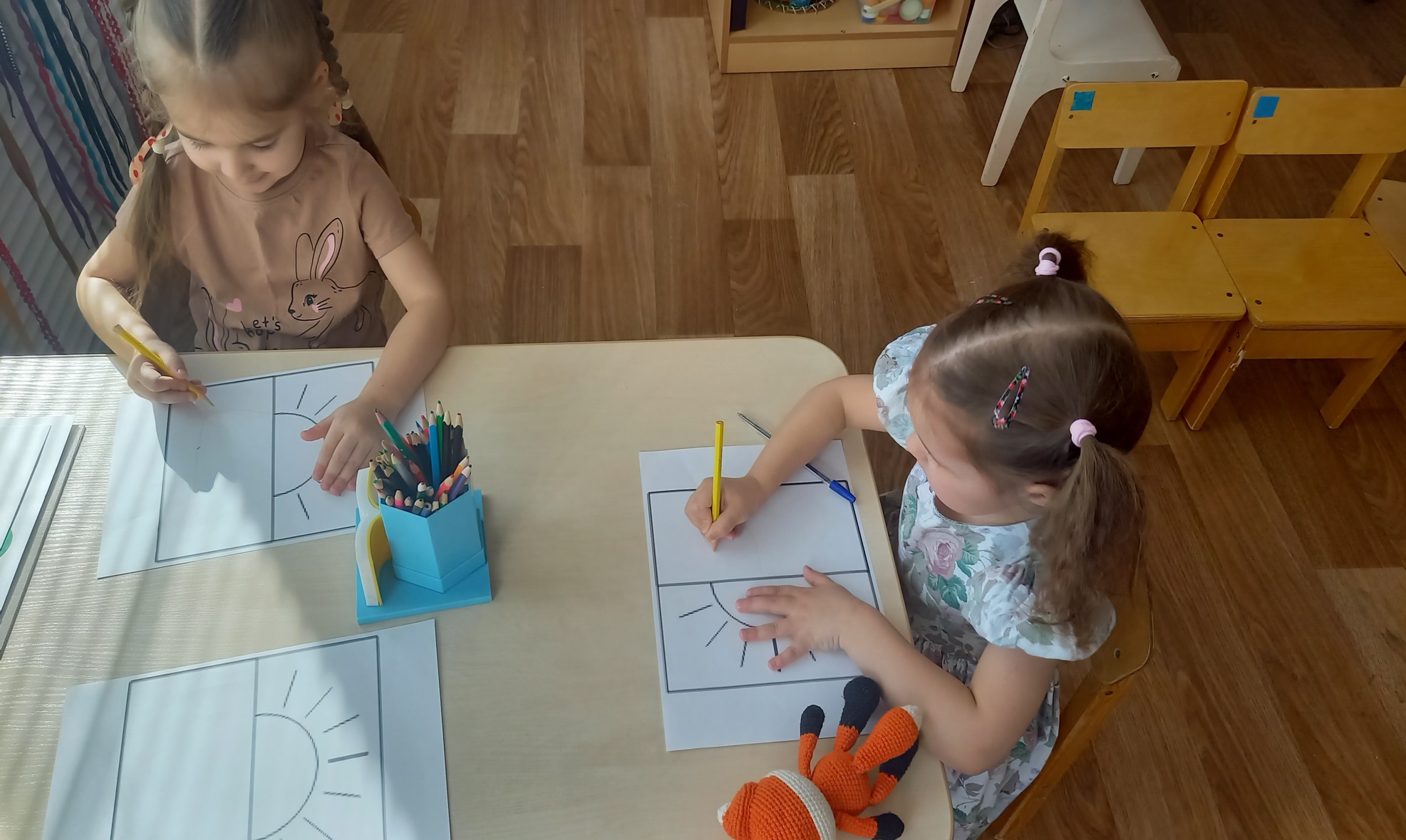 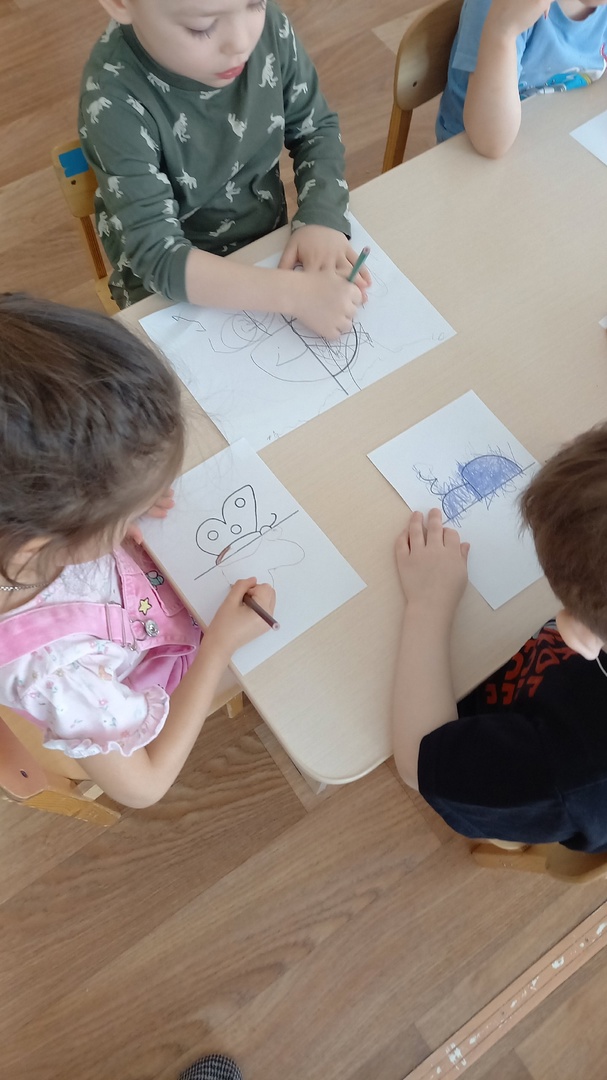 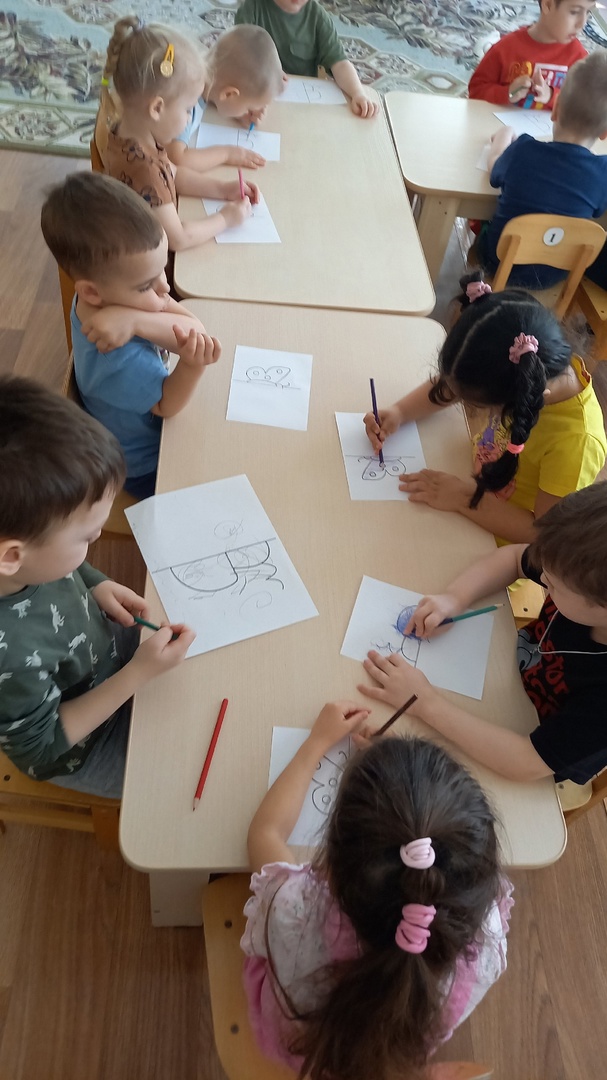 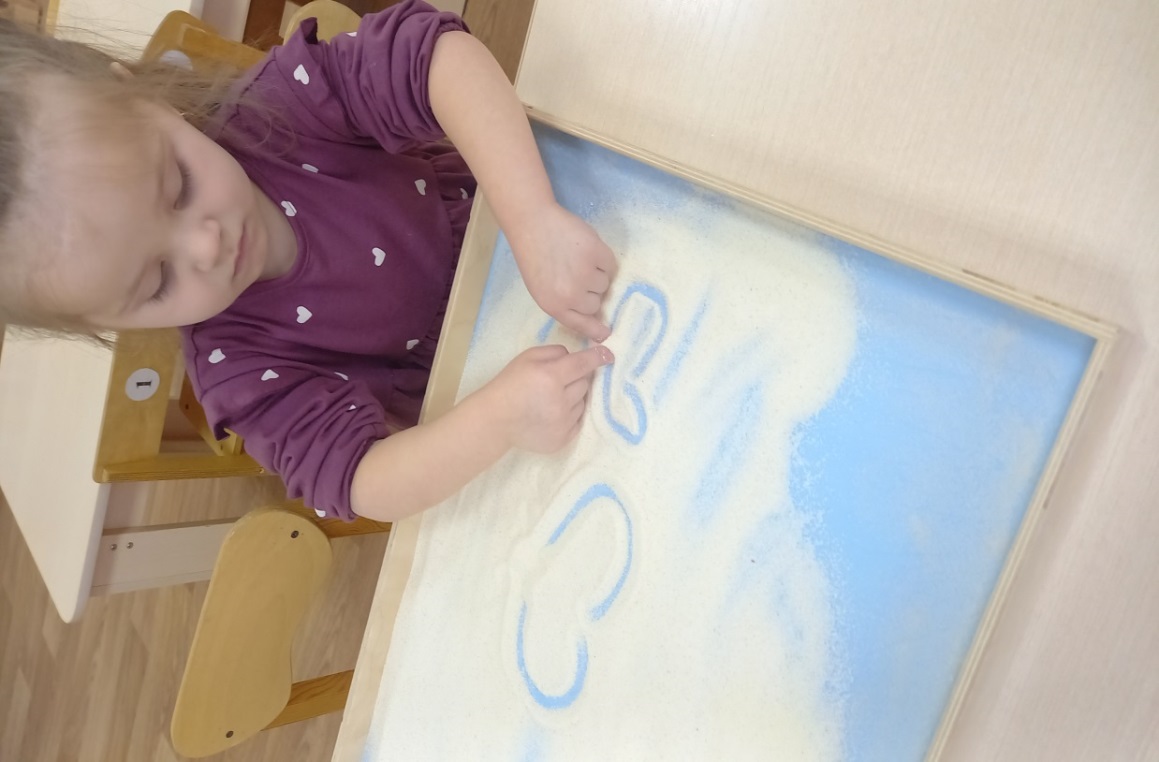 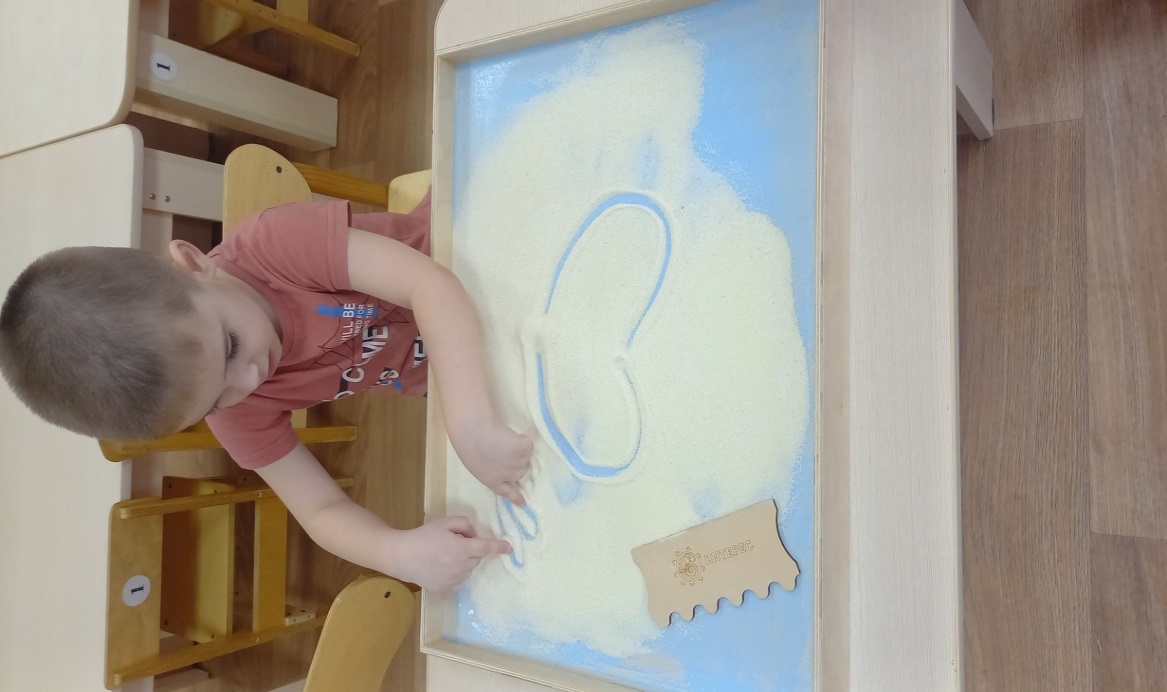 «Манкография»
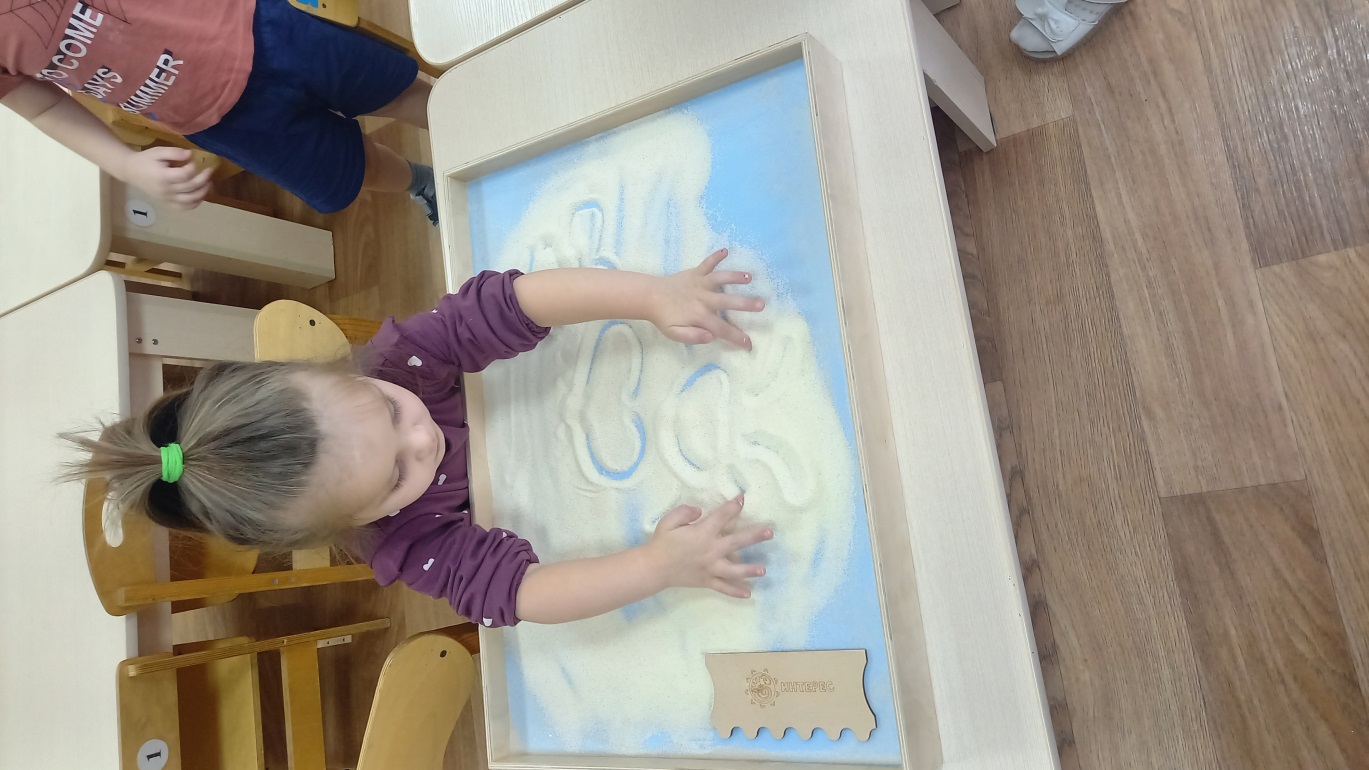 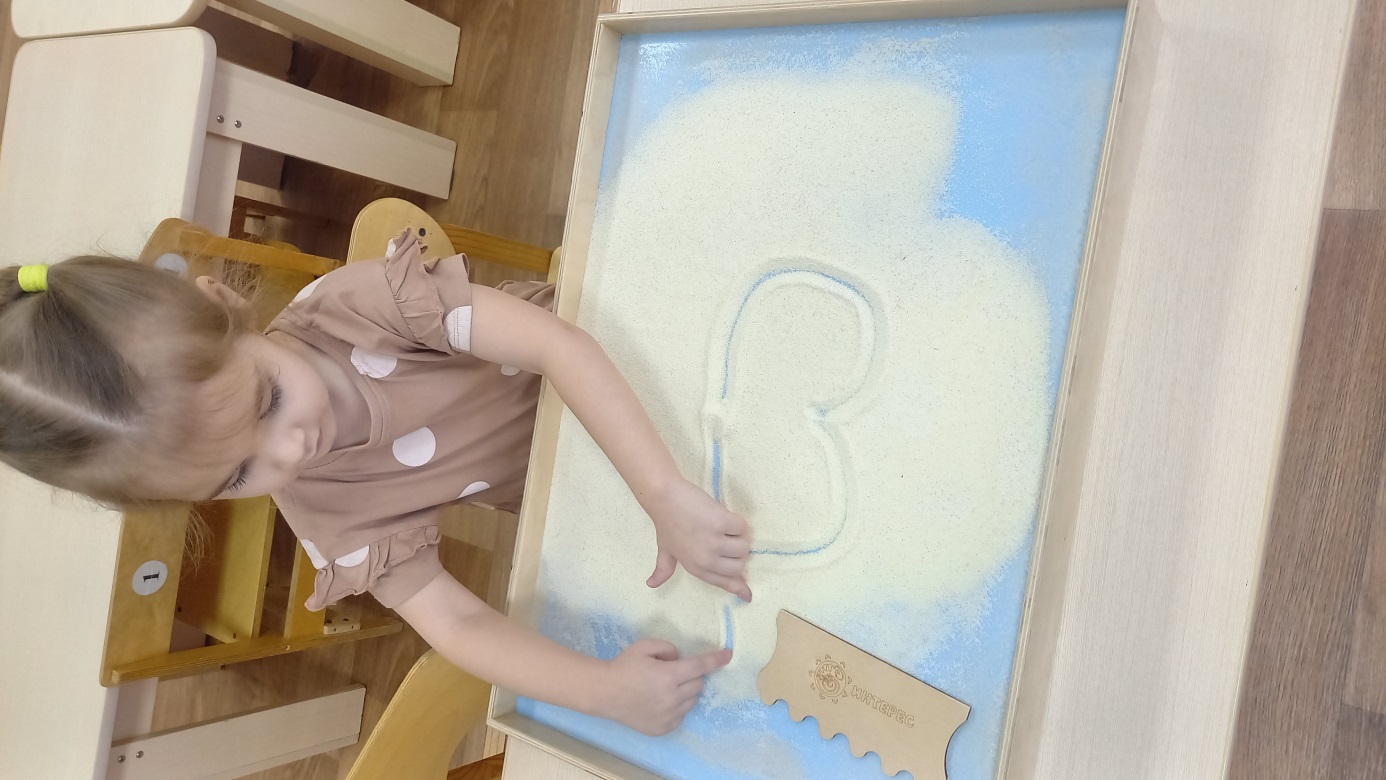 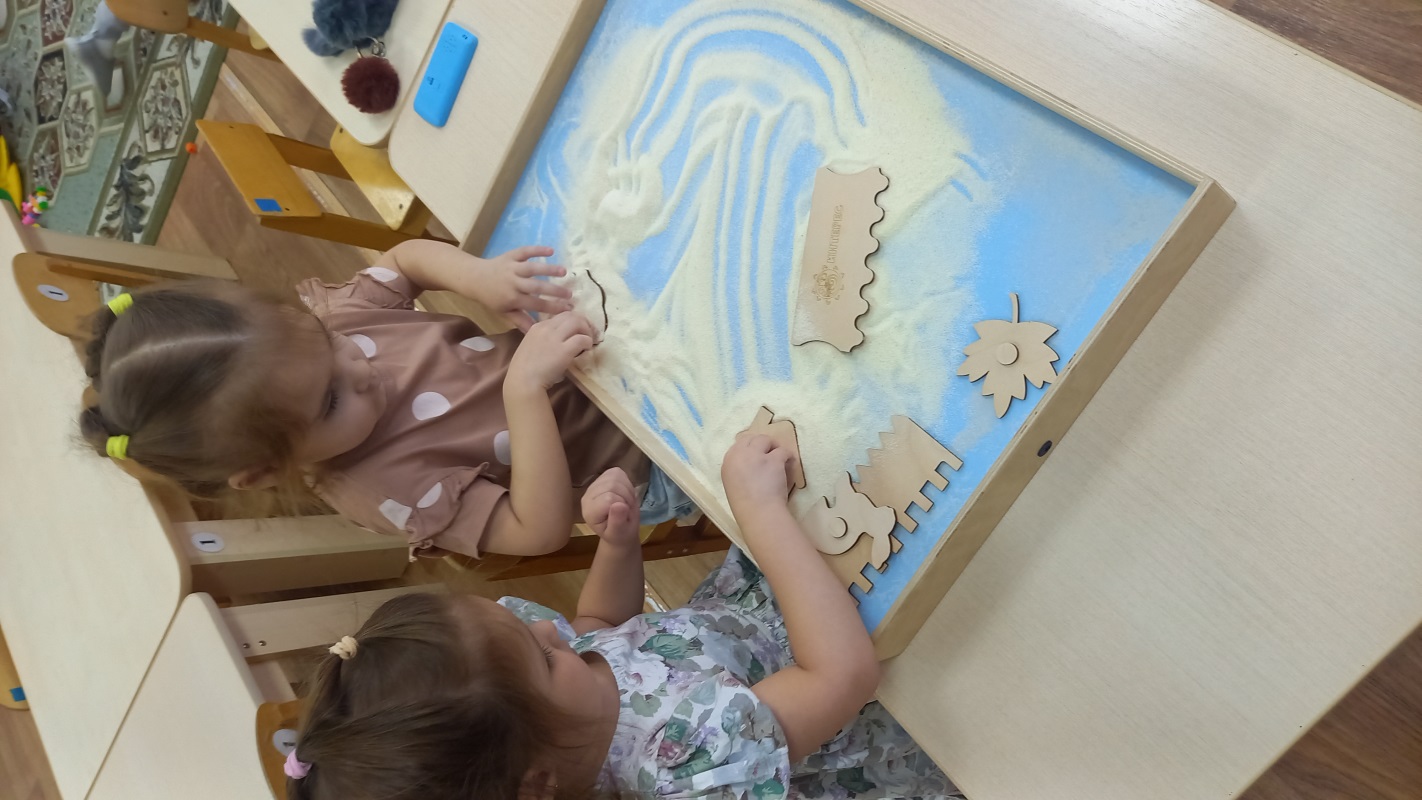 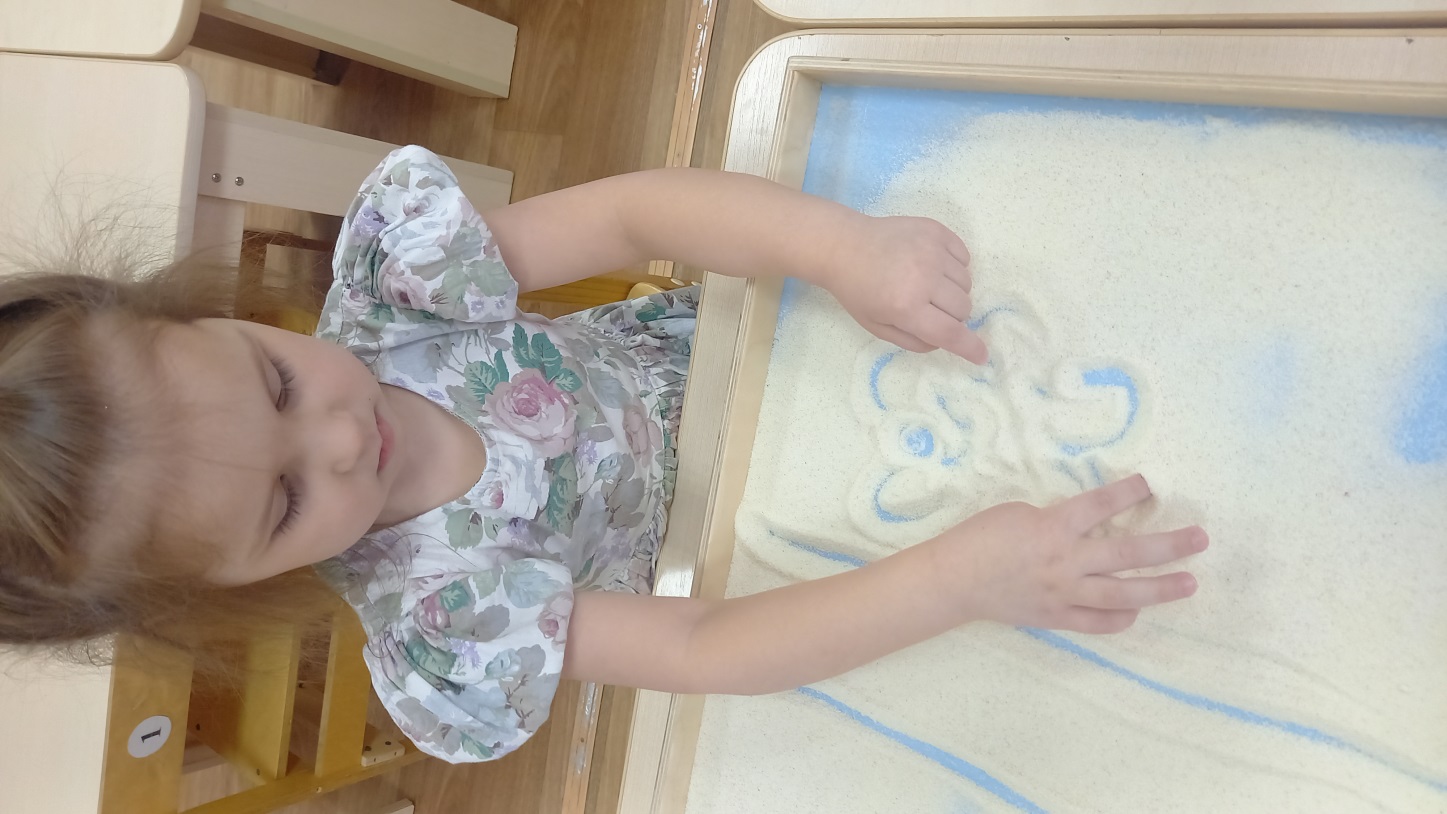 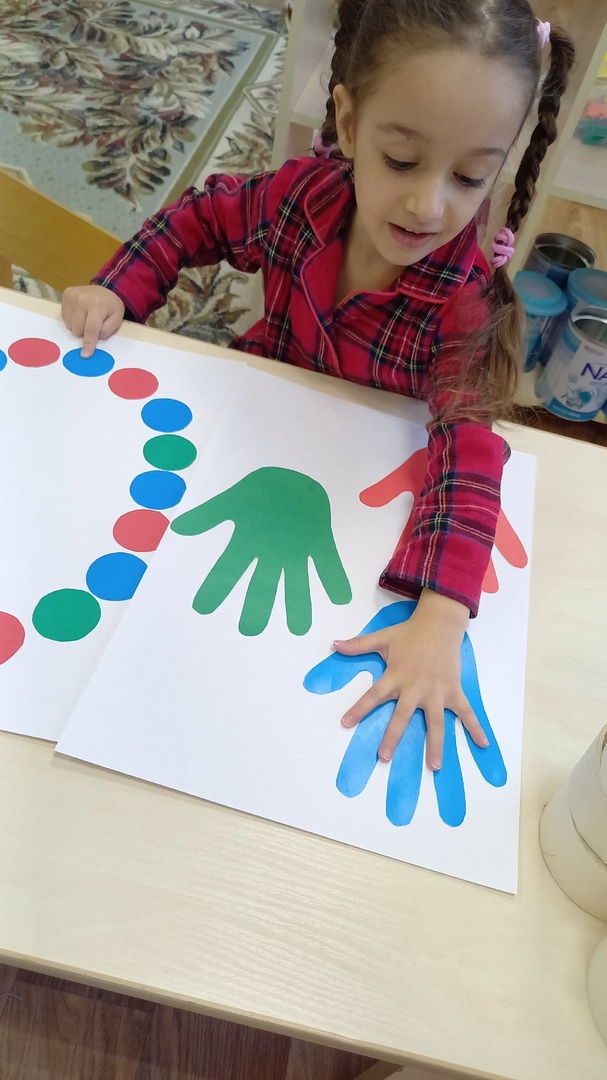 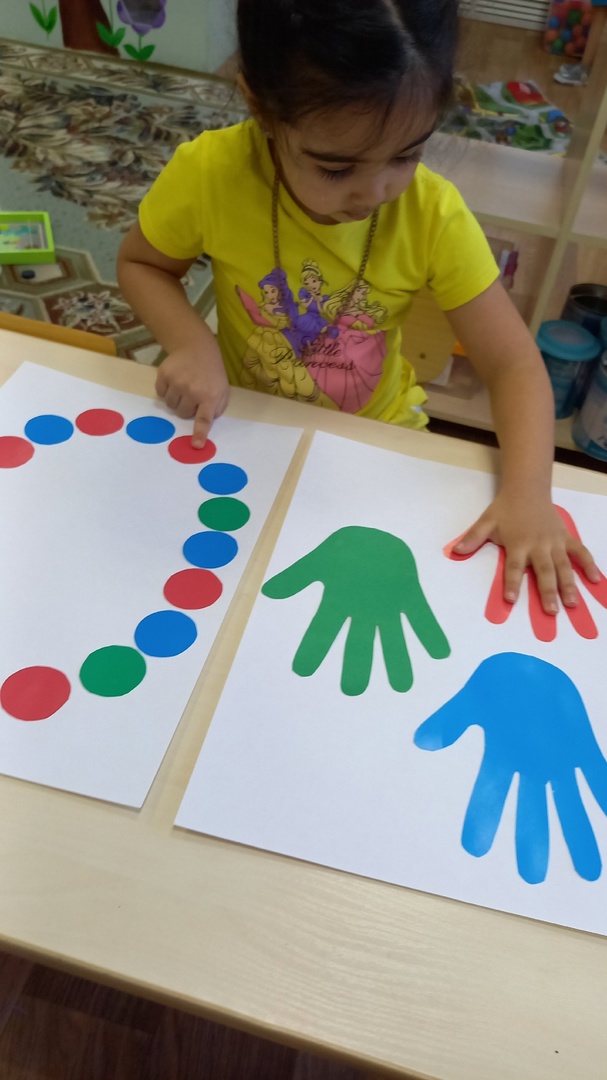 «Разноцветные круги и ладошки»
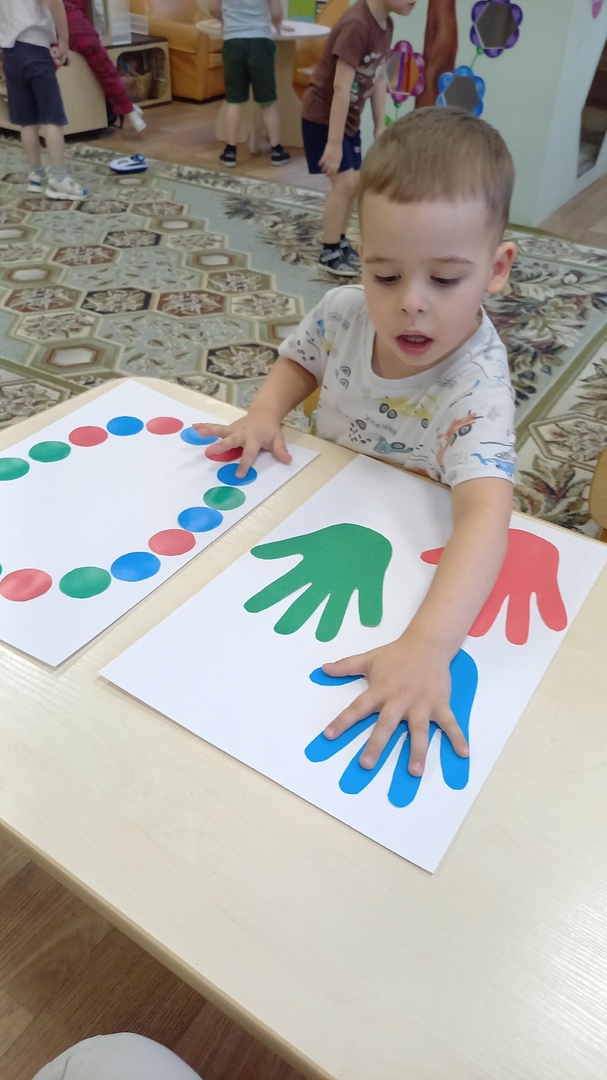 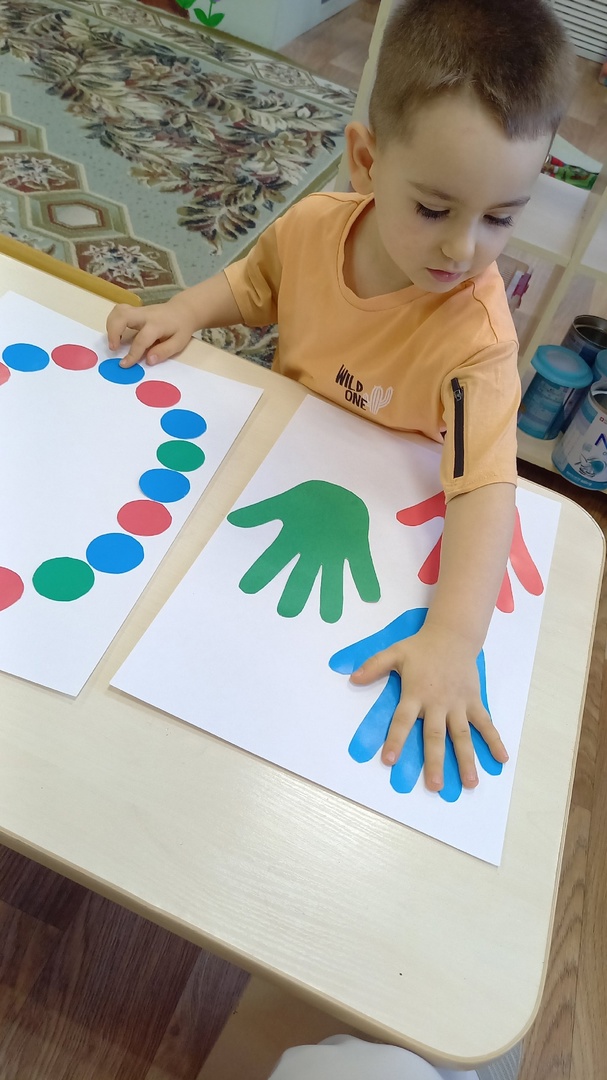 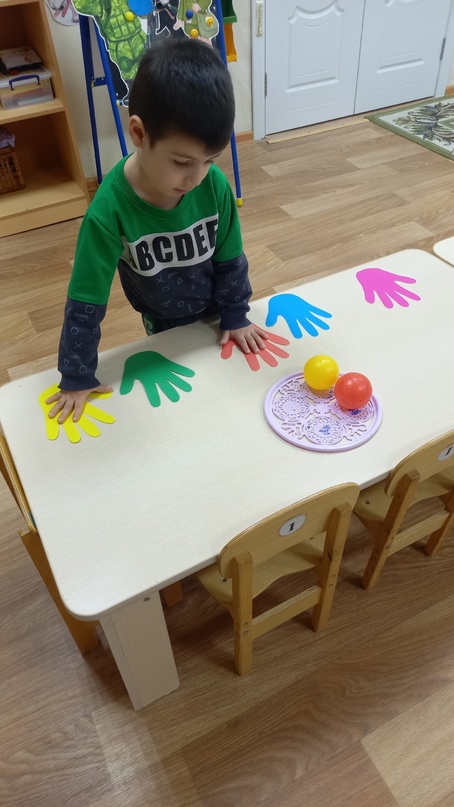 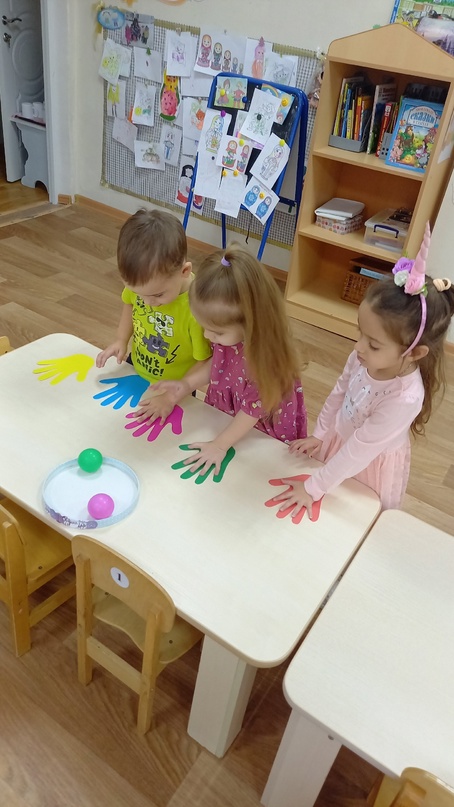 «Разные ладошки»
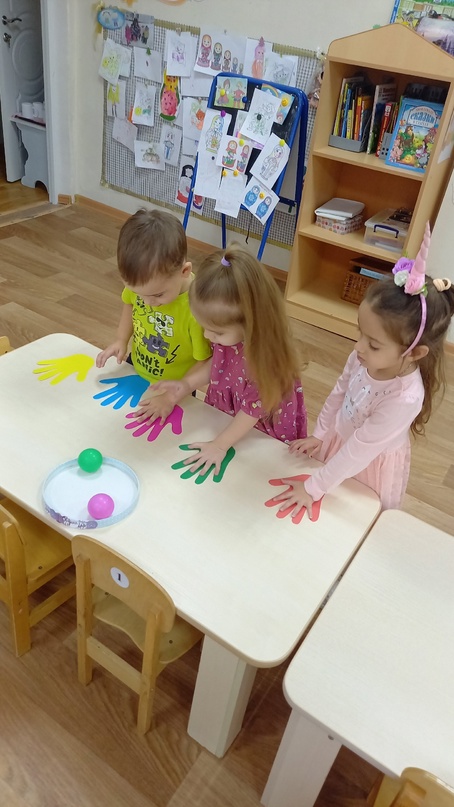 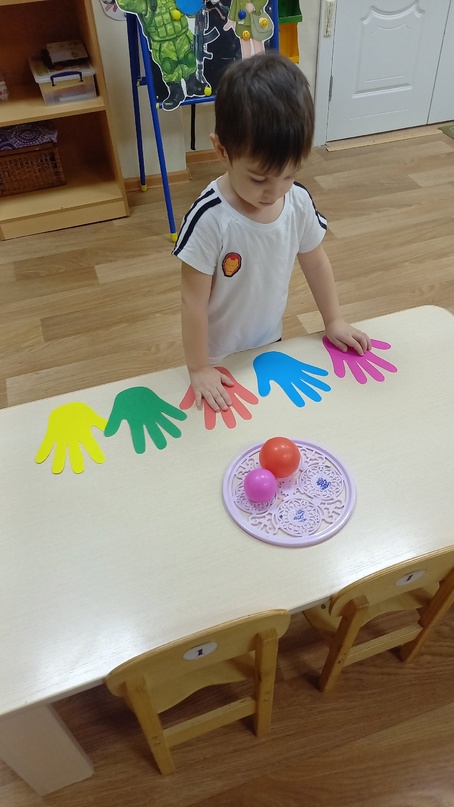 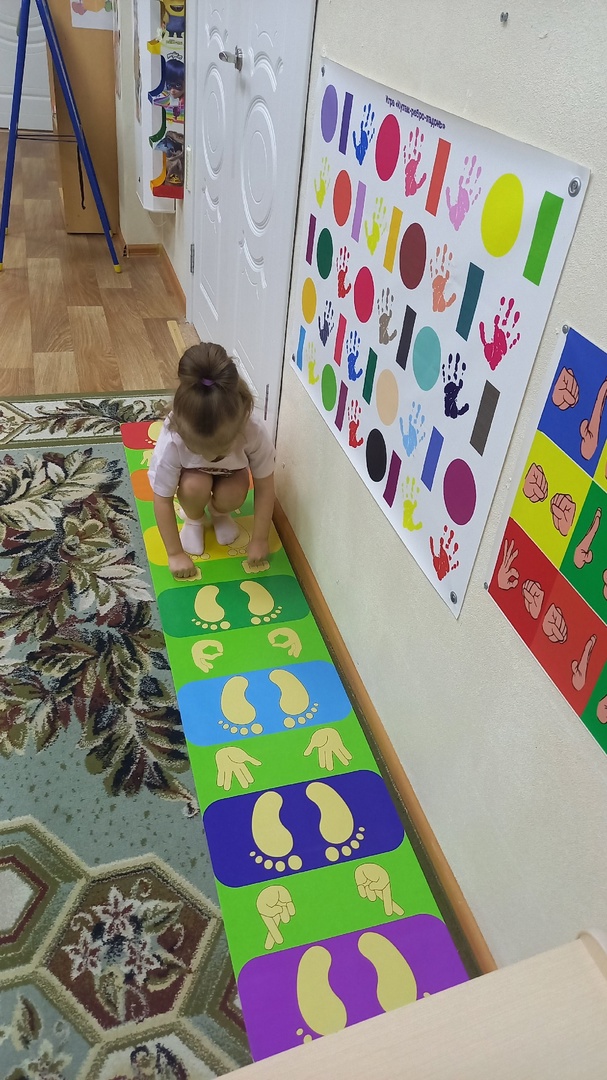 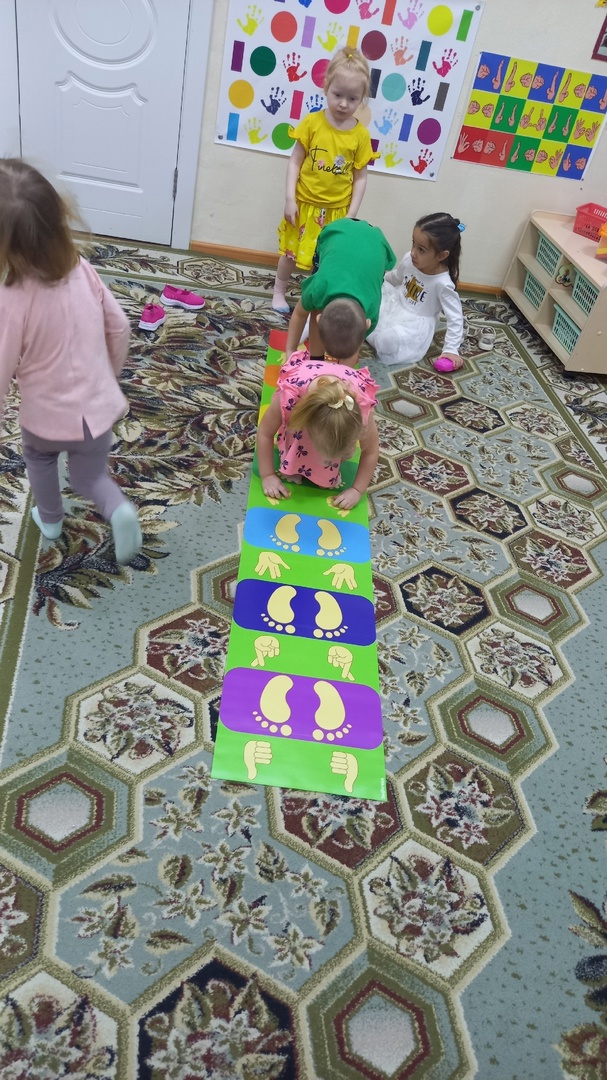 «Нейродорожка с жестами»
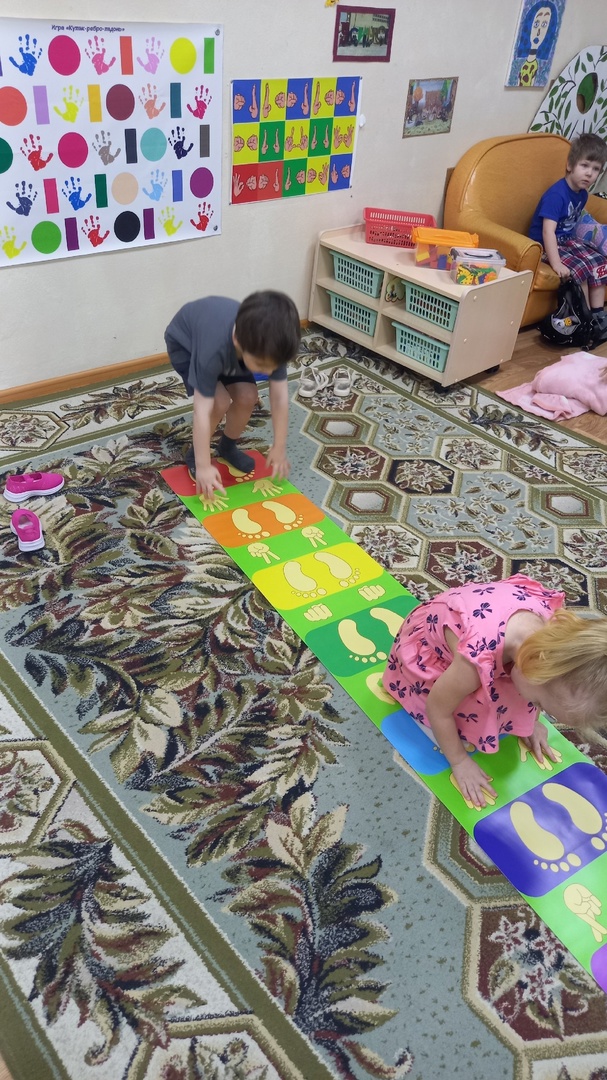 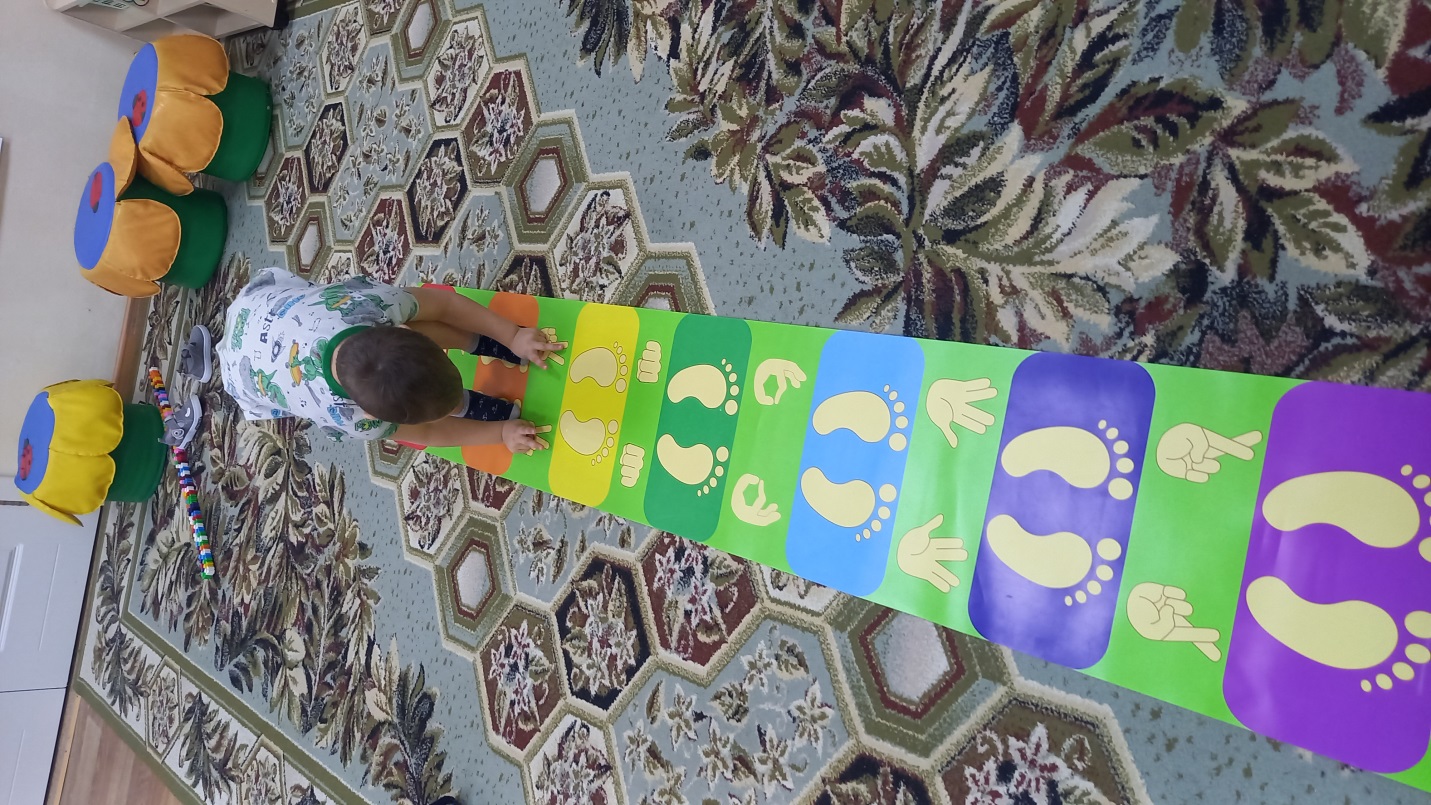 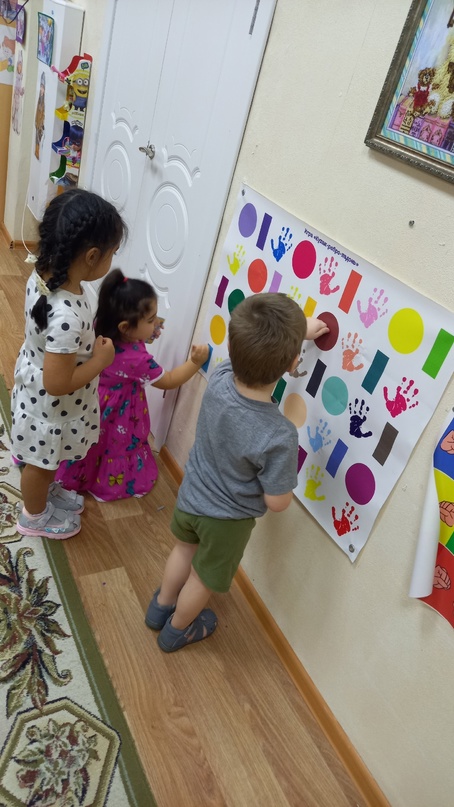 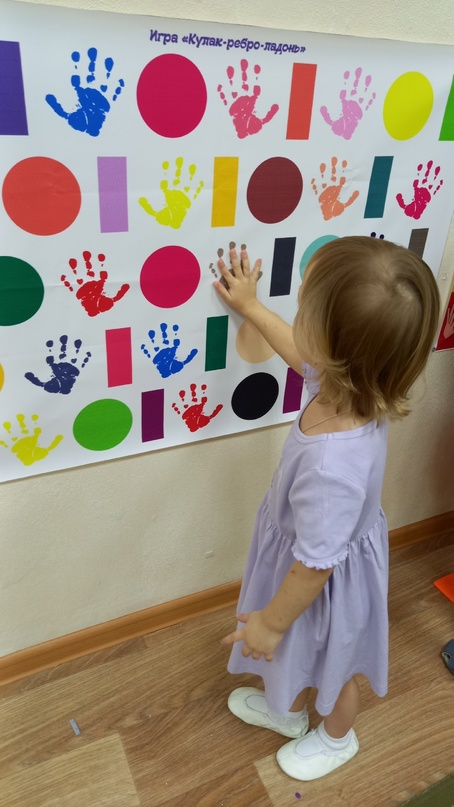 «Ребро-кулак-ладонь»
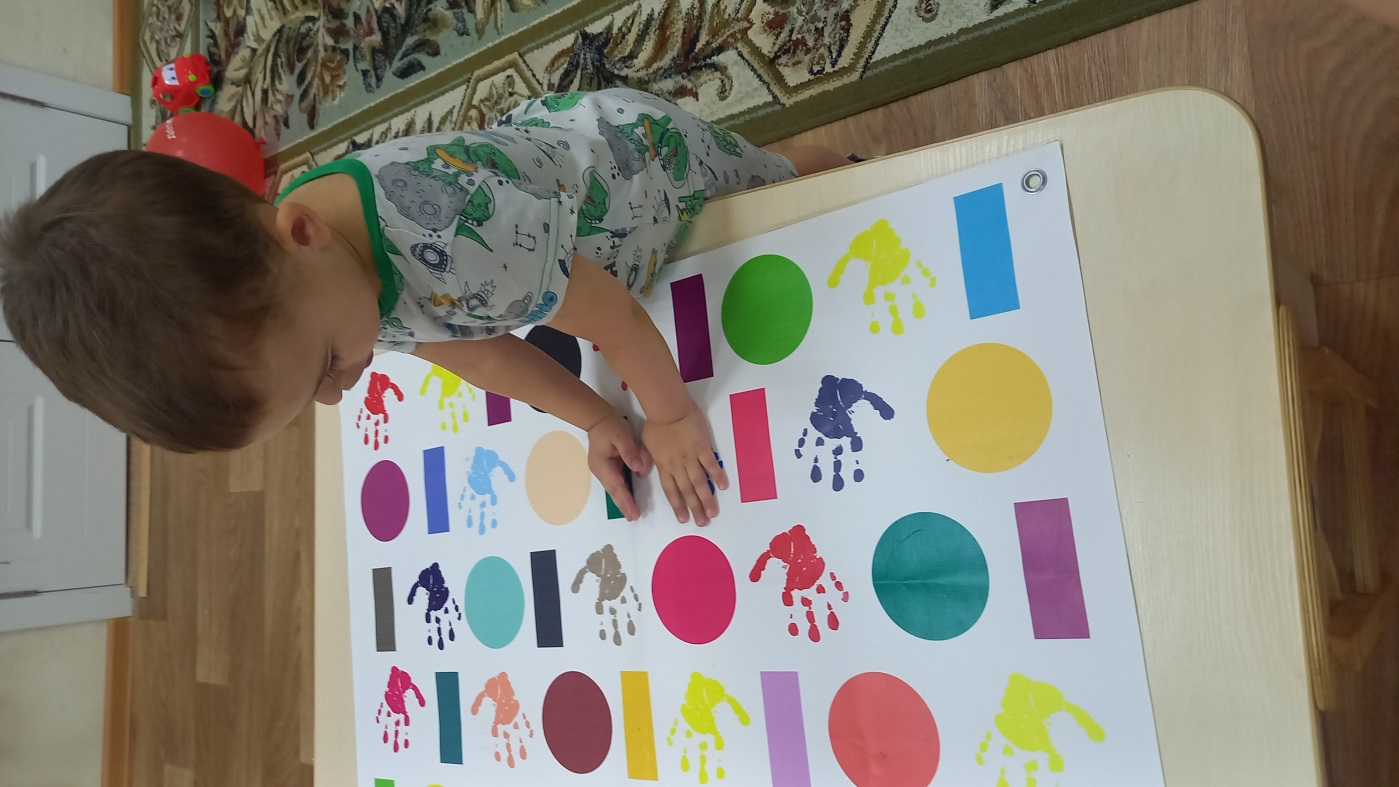 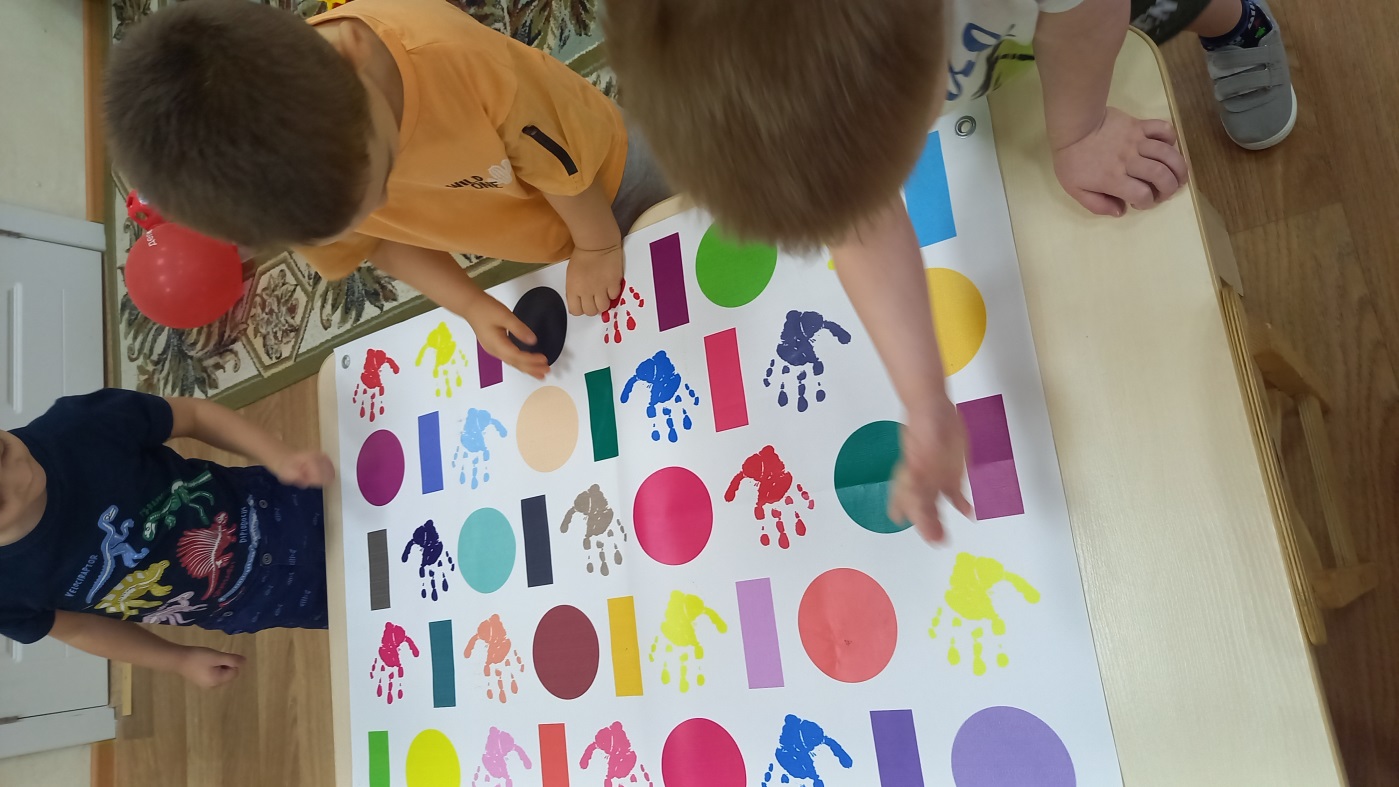 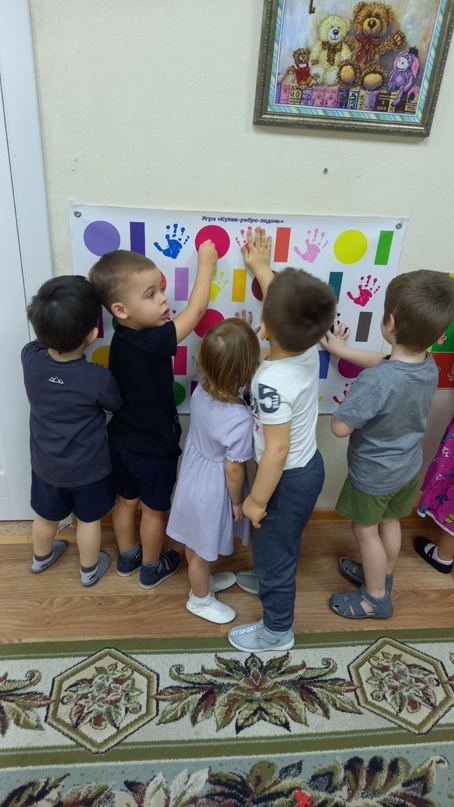 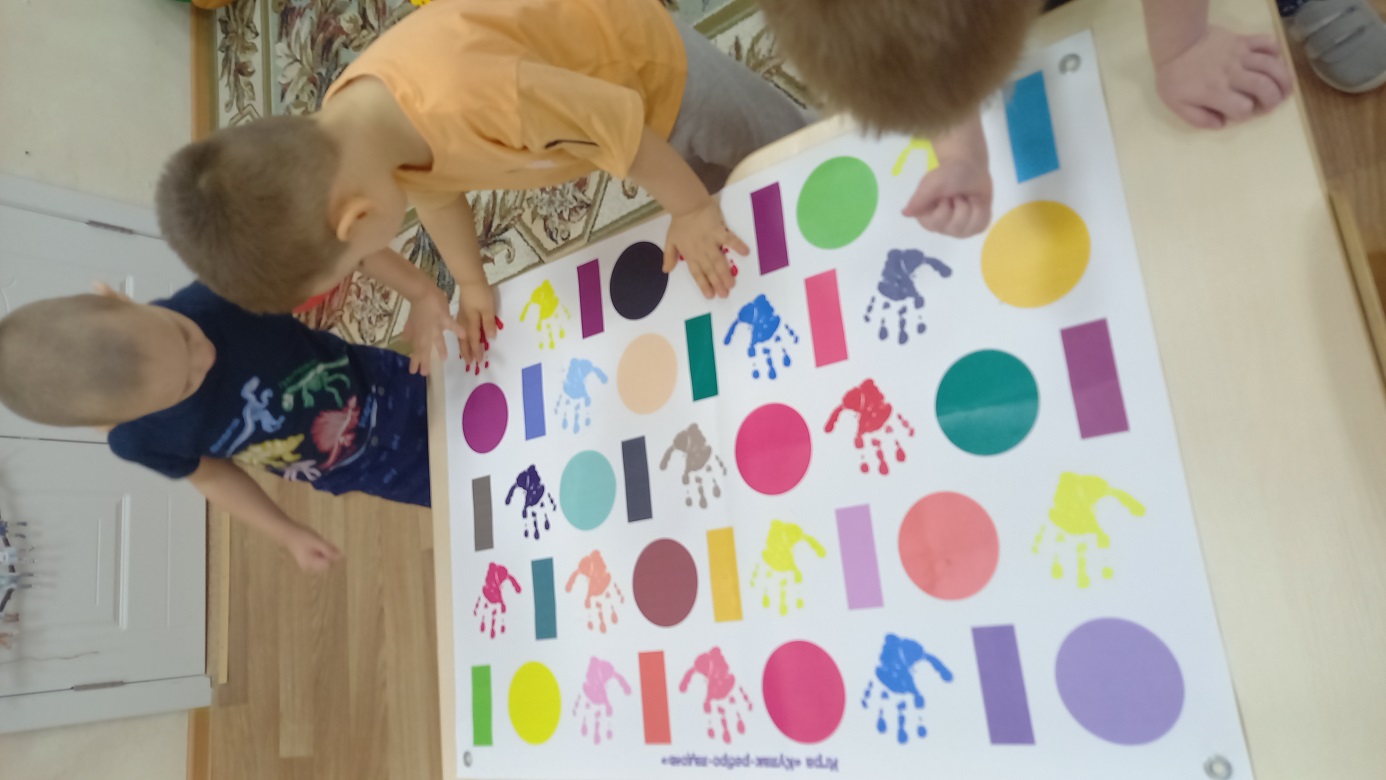 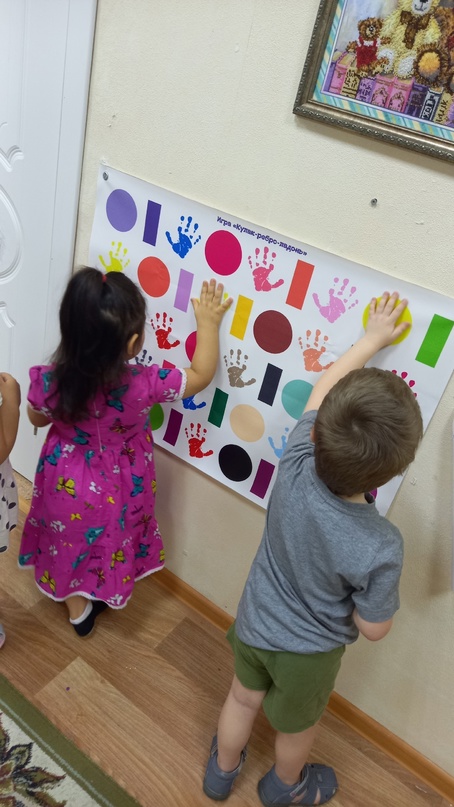 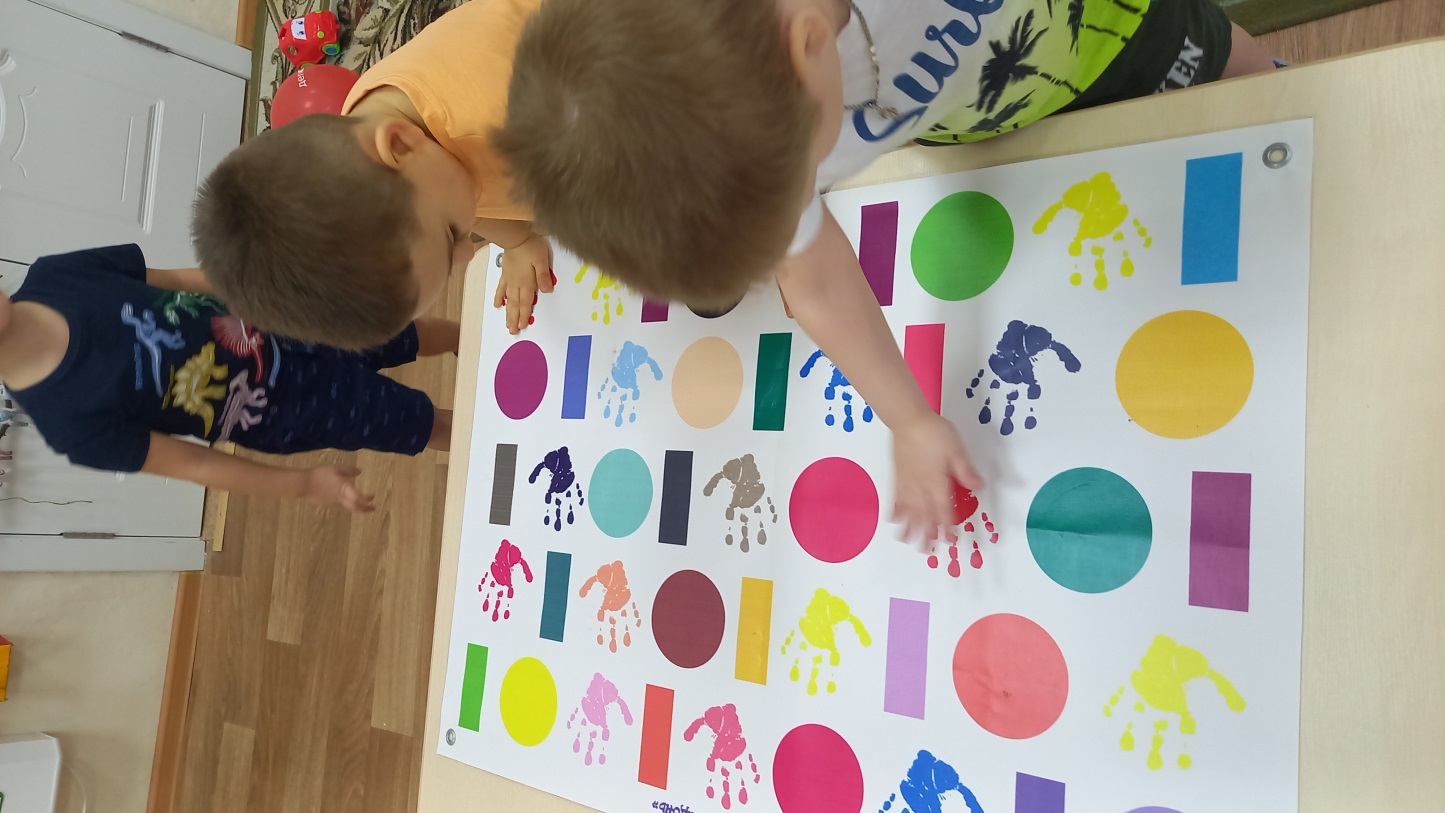 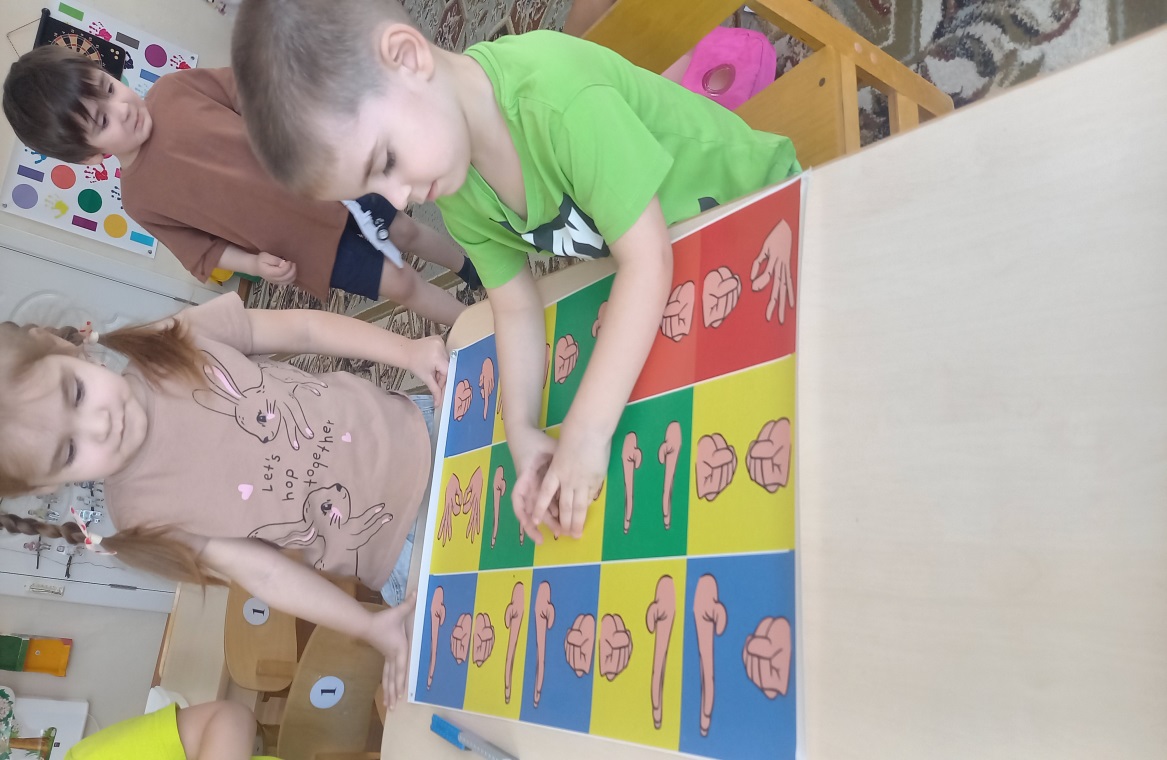 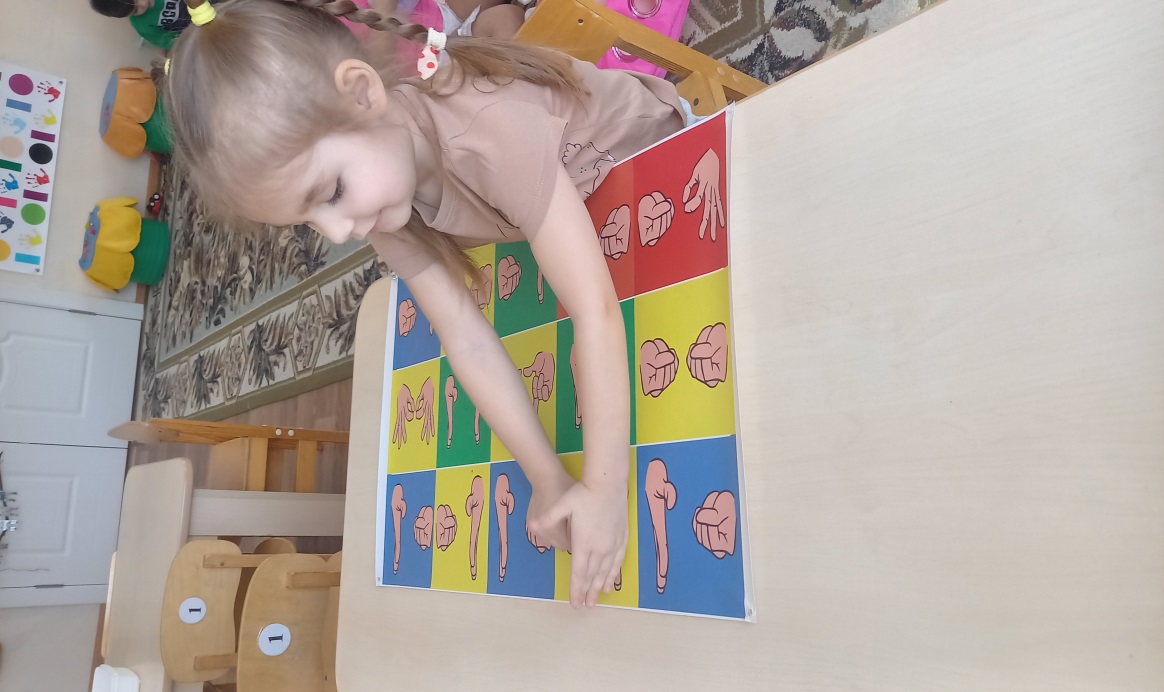 «Нейроковрик на развитие координации движения рук»
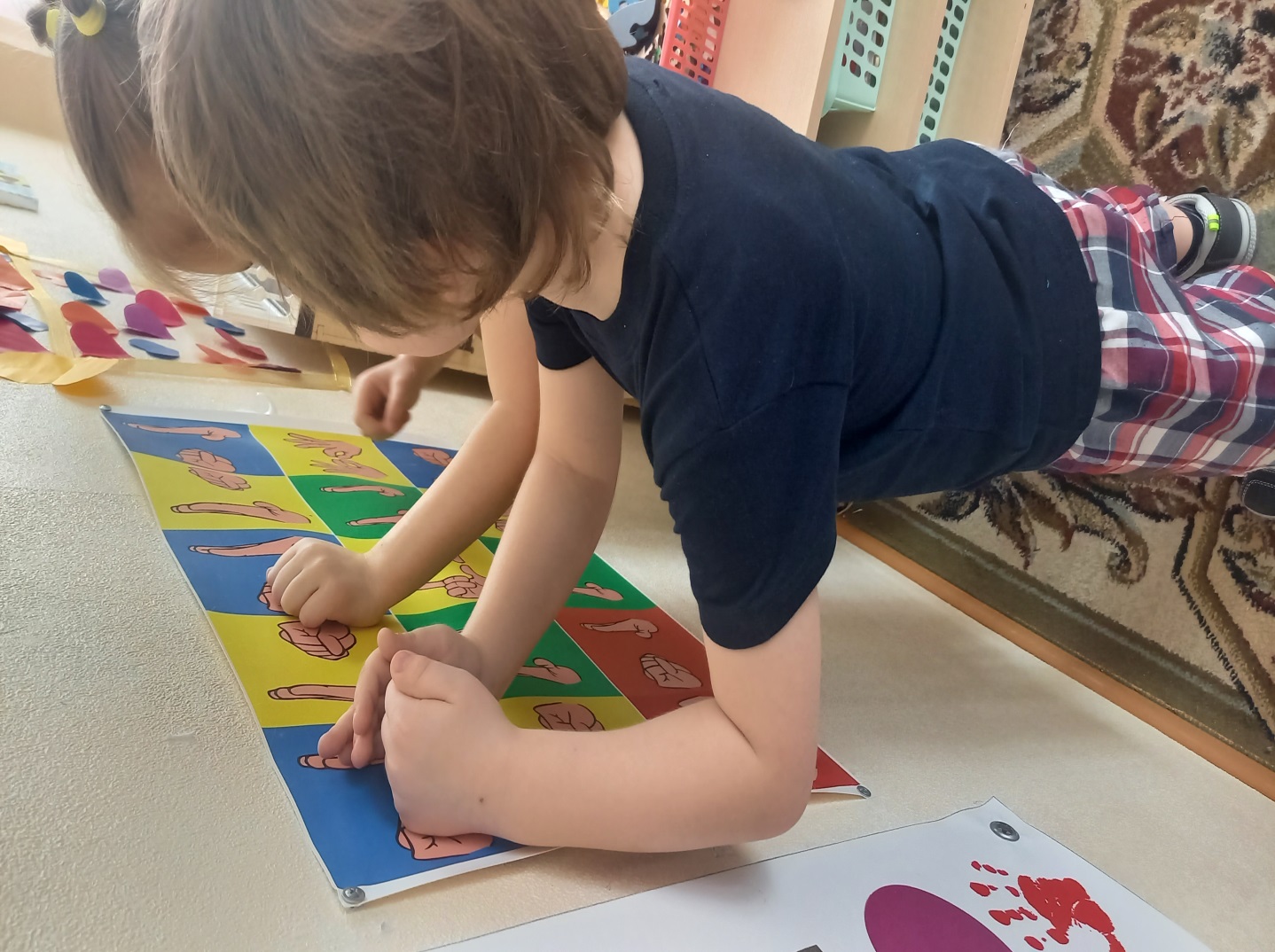 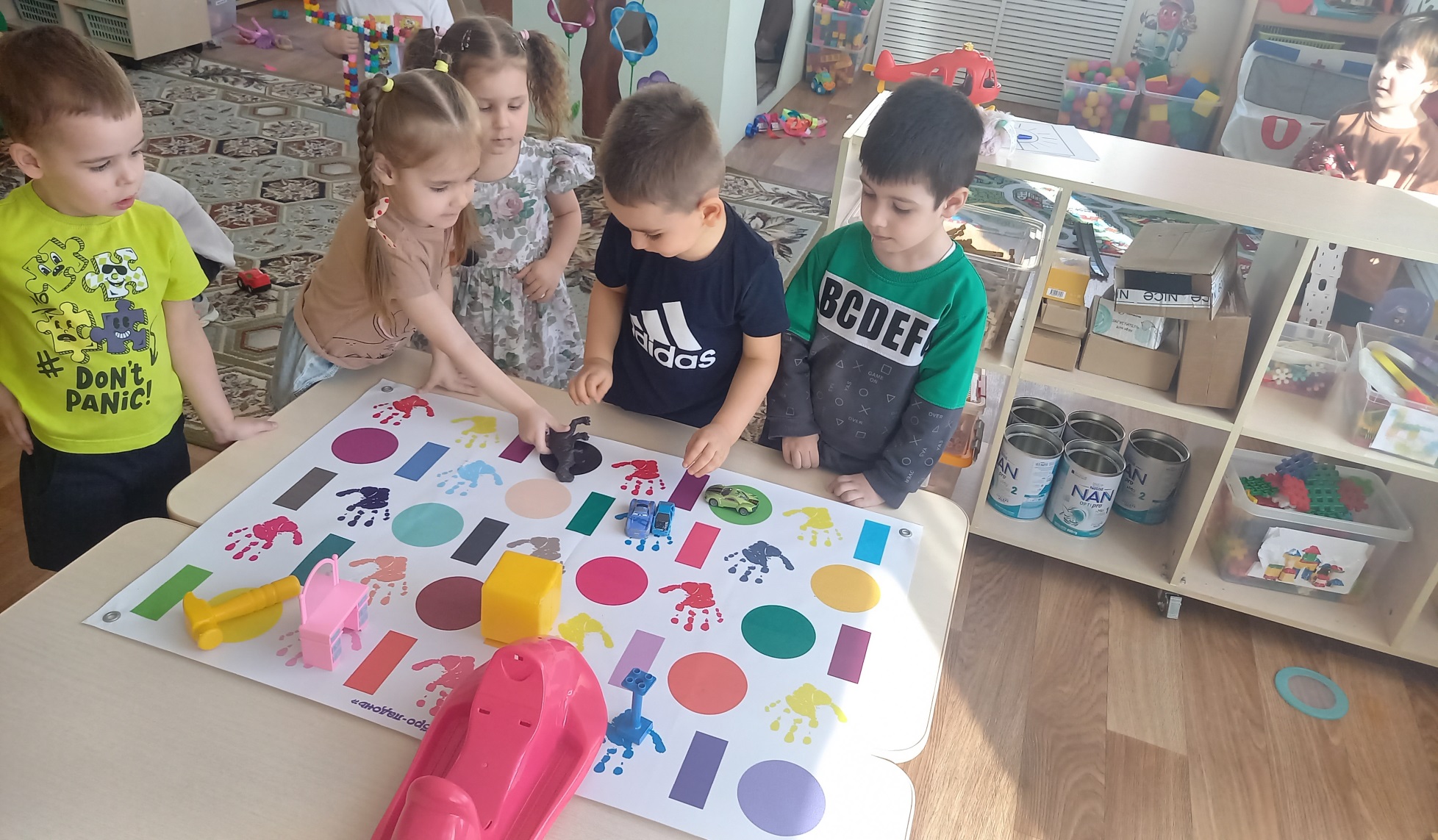 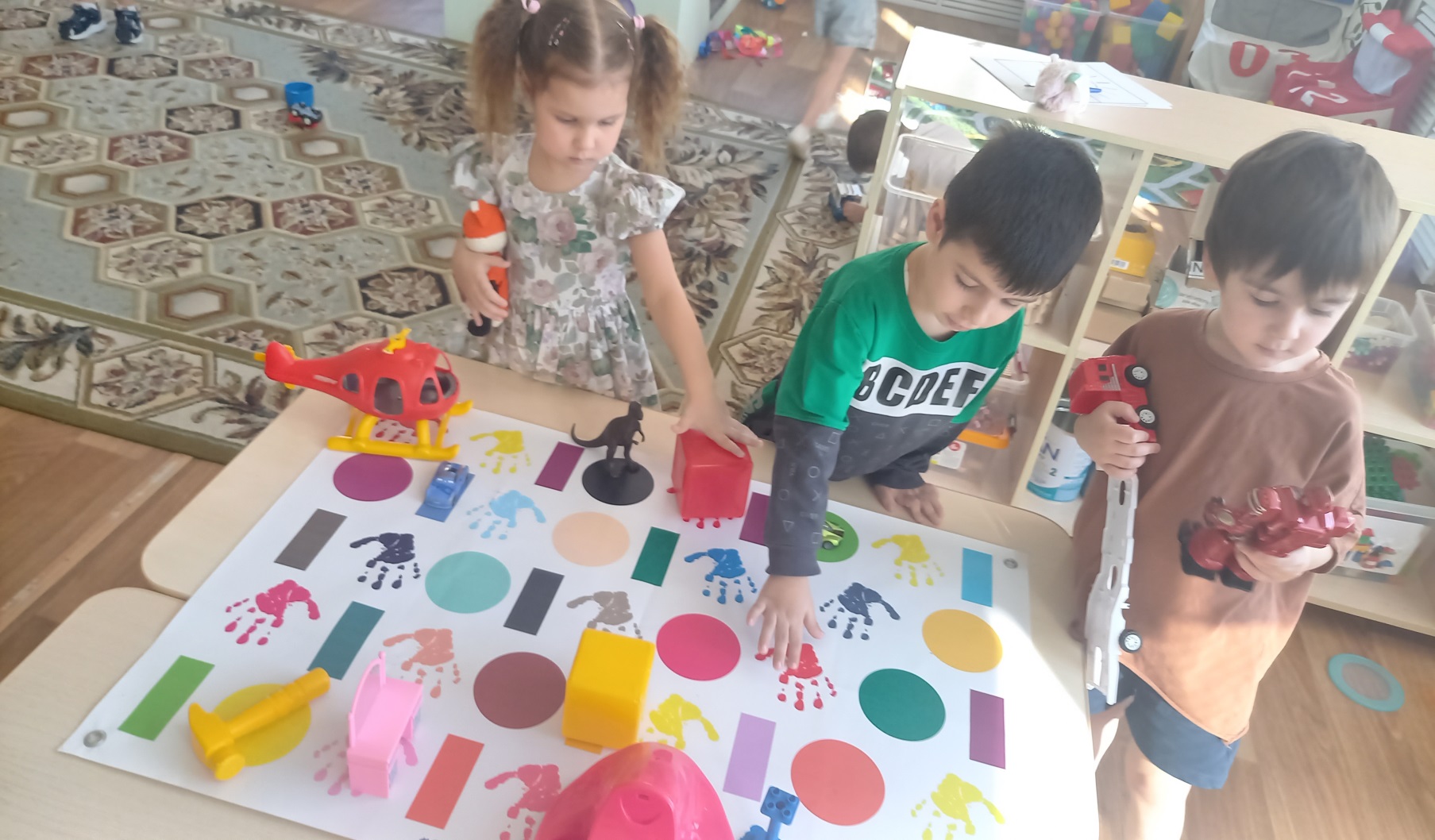 Спасибо за внимание!